পাঠ নম্বর : ০9
পাঠ : দুই অংকের সংখ্যার যোগ
পাঠ্যাংশ : ২.2.(2) - দুই অংকের সংখ্যা হাতে রেখে উলম্বভাবে যোগ।
পৃষ্ঠা : 22
শ্রেণি : দ্বিতীয়
বিষয় : প্রাথমিক গণিত
অধ্যায় নম্বর : ২
অধ্যায় : দুই অংকের যোগ
শিখনফল :
৯.2.১ : হাতে রেখে দুই অঙ্ক বিশিষ্ট সংখ্যা উপরে-নিচে যোগ করতে পারবে। ( যোগফল অনুর্ধ ১০০)
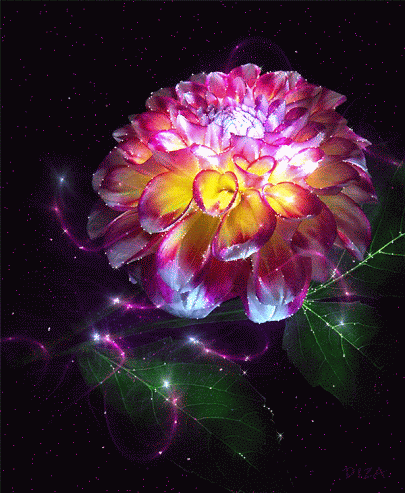 স্বাগতম
: পরিচিতি: 
নাম : রফিকুল ইসলাম
দক্ষিণ চাঁদপুর-২ স. প্রা. বিদ্যালয়
       হরিরামপুর, মানিকগঞ্জ। 
মোবাইল : ০১৯১৪-৬০৮৮২৬
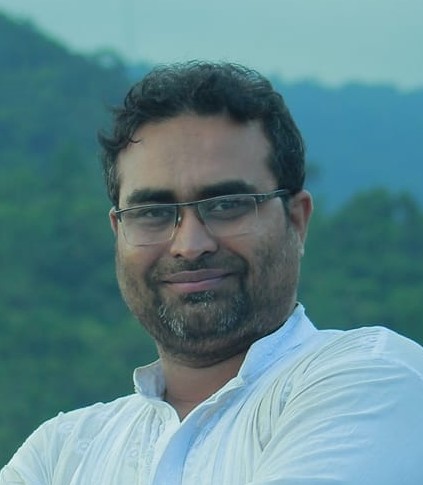 শ্রেণি : দ্বিতীয়
বিষয় : প্রাথমিক গণিত 
অধ্যায় : ২ অংকের যোগ
চল একটি ধাঁধার উত্তর দেই
গাwYwZK fv‡e mgvavb Kwi :
2, 4, 6, 7 এর মধ্য হতে যে কোনো ৪টি অঙ্ক নিয়ে যোগের সমস্যা সমাধান করি যার যোগফল 73 হবে । (এক অঙ্ক একবার ব্যবহার করা যাবে) :
৭
৪
২
৬
৭
৩
গাwYwZK fv‡e mgvavb Kwi :
২, ৪, ৬, ৭ এর মধ্য হতে যে কোনো ৪টি অঙ্ক নিয়ে যোগের সমস্যা সমাধান করি যার যোগফল ৭৩ হবে । (এক অঙ্ক একবার ব্যবহার করা যাবে) :
৬
৭
৬
৭
৪
২
২
৪
৬
৭
২
৪
৭
৬
৪
২
৭
৩
৭
৭
৭
৩
৩
৩
g~j¨vqb :
২, ৩, ৭, ৮ এর মধ্য হতে যে কোনো ৪টি অঙ্ক নিয়ে যোগের সমস্যা সমাধান করি যার যোগফল ৬৫ হবে । (এক অঙ্ক একবার ব্যবহার করা যাবে) :
৭
৮
৮
৭
২
২
৩
৩
৮
৩
২
৭
৮
৭
৩
২
৬
৫
৬
৬
৬
৩
৫
৫
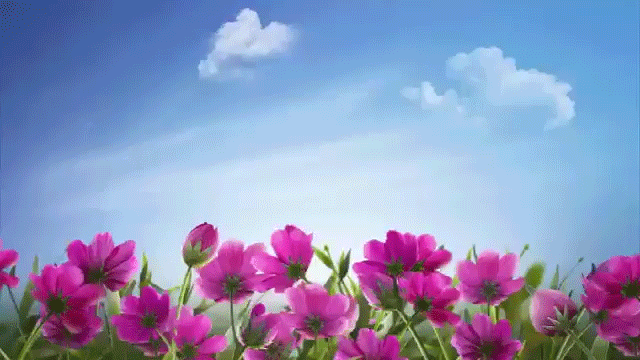 ab¨ev`